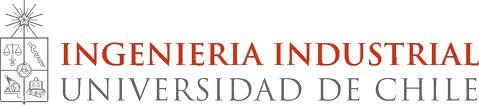 IN4402-1: Aplicaciones de Probabilidades y Estadística en Gestión
Profesora: Paola Bordón T.
Auxiliar: Andrés E. Fernández V,
28 de Julio, 2015 – Semestre PostParo
Auxiliar 11
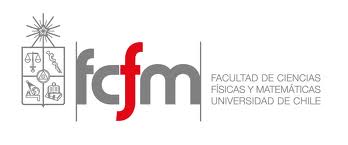 e-Auxiliar de hoy
Canción de hoy
Recapitulación: EMV
Modelo Probit
¿Qué es? ¿Para Qué?
Pro’s y Contra’s. 
P1
Modelo Logit
¿Qué es? ¿Para Qué @*#$T4?
Pro’s y Contra’s
P2
Resumen
Anexo Aplicativo
Canción de hoy
La canción de hoy es: Elige una tú! 

La idea es escucharla sin estar haciendo otra cosa 
Recapitulación
Sé que es difícil, pero intentemos recordar algunas cosas de antes de las vacaciones:




Las regresiones y MCO se quedaban cortos cuando queríamos explicar variables dicotómicas 

En ciencias sociales y marketing es de especial utilidad usar aquellas variables.
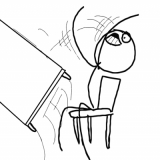 Recapitulación
Se proponen nuevos modelos que capturan esa necesidad de una forma interpretable y con sentido.

Debido a que MCO se cayó, utilizamos una nueva forma de estimación, llamada Estimador de Máxima Verosimilitud (EMV o MLE)
Recapitulación
El EMV se vio en la última auxiliar, es aquel valor que maximiza la función de verosimilitud.

Los modelos de Probabilidad, Probit y Logit se obtienen utilizando EMV.

Es realmente importante que entiendan el concepto del EMV para cursos futuros como Marketing II.
Modelo Logit
Dado que esta e-Auxiliar la conduces tú, aquí te presento 2 alternativas para la explicación del modelo Logit. 

La primera es desde las regresiones, la segunda desde los errores y el EMV.
Forma 1
Forma 2
Logit
Dado que necesitamos acotar la variable dependiente utilizamos una función para hacerlo. 
La función logística acota la variable y su comportamiento tiene sentido:

“Para Y, si modelamos la probabilidad de ocurrencia, a medida que la variable explicativa toma valores más extremos, la probabilidad es más atenuada o suave”
Logit
Logit
Logit
Logit
Este modelo es ALTAMENTE usado, con algunas variaciones para casos más complejos. 
Hoy en día todos los softwares estadísticos tienen paquetes Logit.
Tiene limitaciones en que se exige que las variables sean independientes, y esto puede no ser deseable cuando existen distintas correlaciones entre variables.
Logit
Si te quedó claro el uso de Logit, puedes saltarte la segunda forma. 
Si quieres ver otra manera de entender cómo funciona el modelo, entonces ve a la forma 2
Ver la forma 2
Saltarse la forma 2
Logit
Logit
Se presupone entonces que esos factores inobservados (errores) se modelan I.I.D como función “valor extremo tipo 1” o Gumbel:
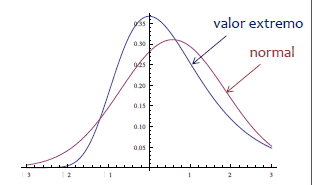 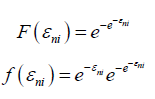 Logit
Logit
Logit
Logit
Logit
Este modelo es ALTAMENTE usado, con algunas variaciones para casos más complejos. 
Hoy en día todos los softwares estadísticos tienen paquetes Logit.
Tiene limitaciones en que se exige que las variables sean independientes, y esto puede no ser deseable cuando existen distintas correlaciones entre variables.
Logit
Si te quedó claro el uso de Logit, puedes saltarte la primera forma. 
Si quieres ver otra manera de entender cómo funciona el modelo, entonces ve la forma 1
Seguir con la e-Auxiliar
Ir a la forma 1
Conclusiones y resumen Logit
Se utiliza para variables dicotómicas
Utiliza la función logística y entrega una fórmula cerrada. La forma de “S” de la función es útil y tiene sentido.
No modela correlaciones entre diferentes variables de elección o explicativas. Aunque tiene variaciones más complejas.
Modelo Probit
Modelo Probit
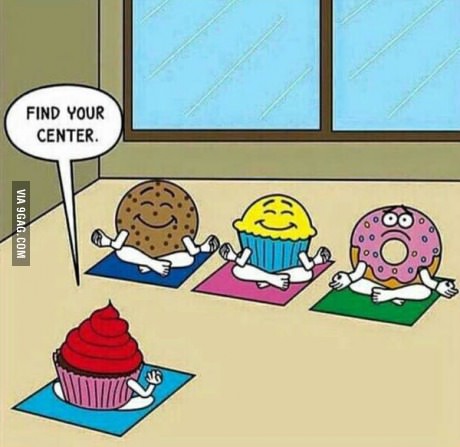 Modelo Probit
Utiliza la distribución Normal para limitar la variable y darle una forma no lineal.

La función Normal no entrega una fórmula cerrada y debe ser aproximada

Permite modelar de forma más compleja, agregando correlaciones entre las variables
Modelo Probit
Modelo Probit
Algunas de las restricciones que tiene Logit que Probit sí permite son:
Que hayan factores aleatorios dentro de una variable explicativa

Que existan relaciones intertemporales, es decir que la decisión en el pasado afecte a la actual

Que entre las alternativas hayan diferentes correlaciones
Modelo Probit
Resumen ambos modelos
Usados para variables dependientes dicotómicas, usando funciones para cumplir con supuestos necesarios.

Interpretación no es directa como en MCO, pero sí se evalúa significancia y signos.

Los paquetes estadísticos permiten hacer estimaciones e inferencia y se utiliza el EMV
Tabla comparativa
¿Dudas?
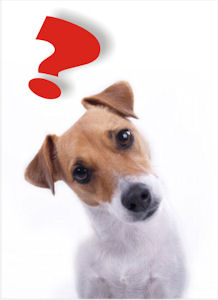 Ahora a los ejercicios!
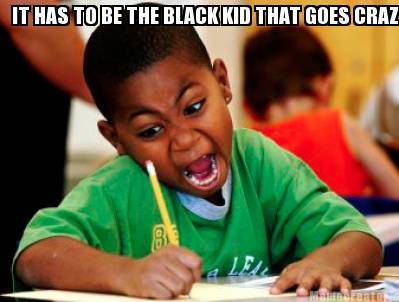 P1
En la P1 deben notar que los efectos marginales, al estar insertos dentro de otra función, dependen finalmente también de las otras variables explicativas.

Esto dificulta su interpretación, y exige que las interpretaciones sean hechas relativamente; restando ciertos valores con otros.
P2
La idea de la P2 es que empiecen a manejar en Stata estos modelos. Noten como hay que condicionar todas las variables explicativas para obtener interpretaciones. 

Revisen las significancias y si los signos son adecuados a lo esperado.
P2
Lo más importante es que puedan interpretar los modelos completos: qué significa la variable dependiente, qué podría significar el parámetro, cómo deberían afectar los parámetros (signos, significancia), para qué se estima el modelo, etc.

Comparen entre los modelos, vean como cambian los valores de LL y otros.
Fin
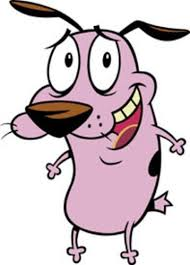